Cactus (SH38)
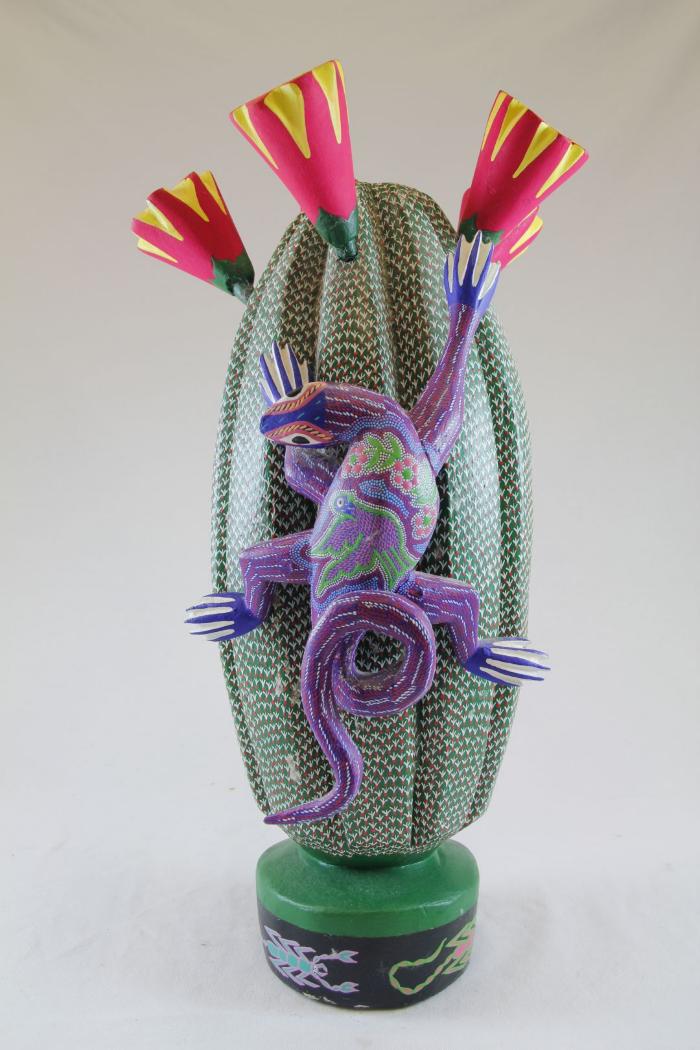